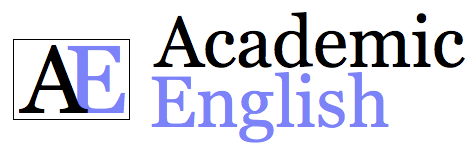 UK
The Gig Economy
Lecture Listening [12:20]
By AEUK
https://www.academic-englishuk.com/listening-tests
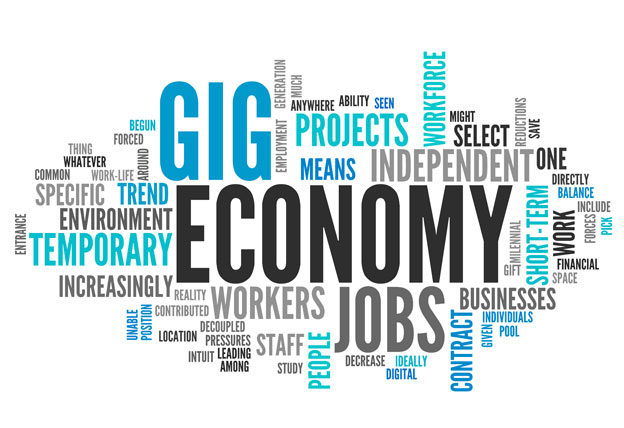 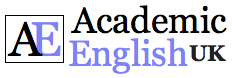 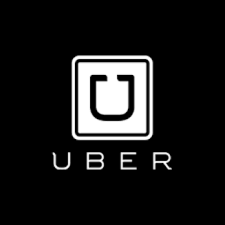 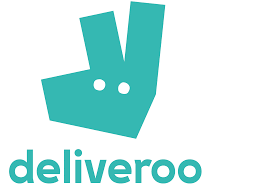 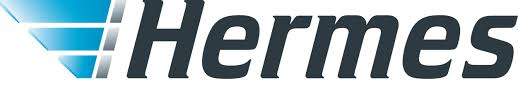 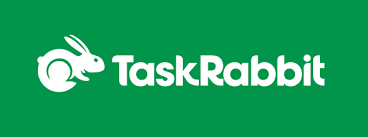 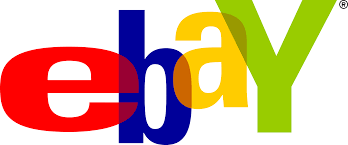 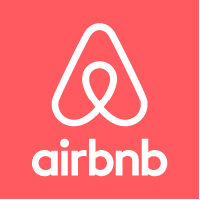 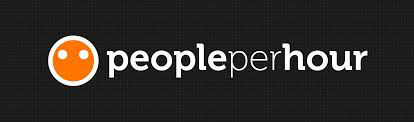 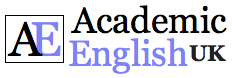 Outline
Definition

Gig Companies

Future working contracts
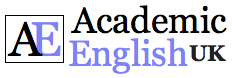 Definition
Difficult [sharing / servicing / collaborating]

Short-term + on-demand contracts 

Self-employed  = sick / holiday / pension

Payment = digital platforms
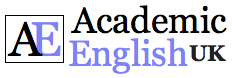 Homestay Network
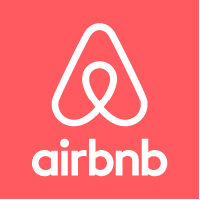 Short-term lodging
Hosts + guests
3 types of  gig earners
3 key negatives
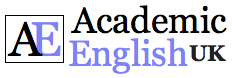 Online transportation
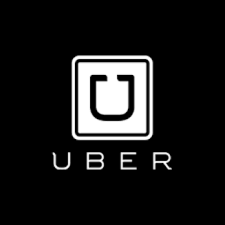 Smart phone app
Technicalities
Traditional taxi companies
Legality
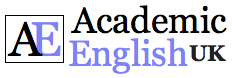 Freelance labour
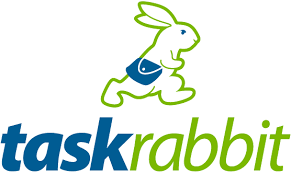 A range of services
Background checks
Percentage rates
3 key negatives
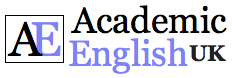 Conclusion
Three platforms

Three types of Gig Workers

A number of key issues

UK’s Economy
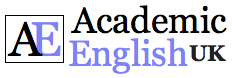 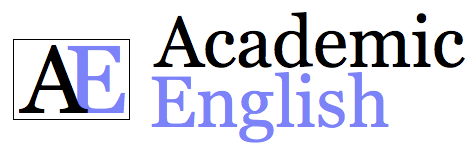 UK
There is a listening test worksheetfor this lecture
https://www.academic-englishuk.com/listening-tests